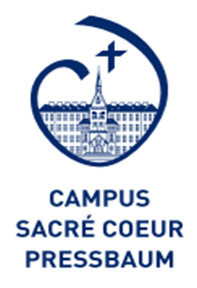 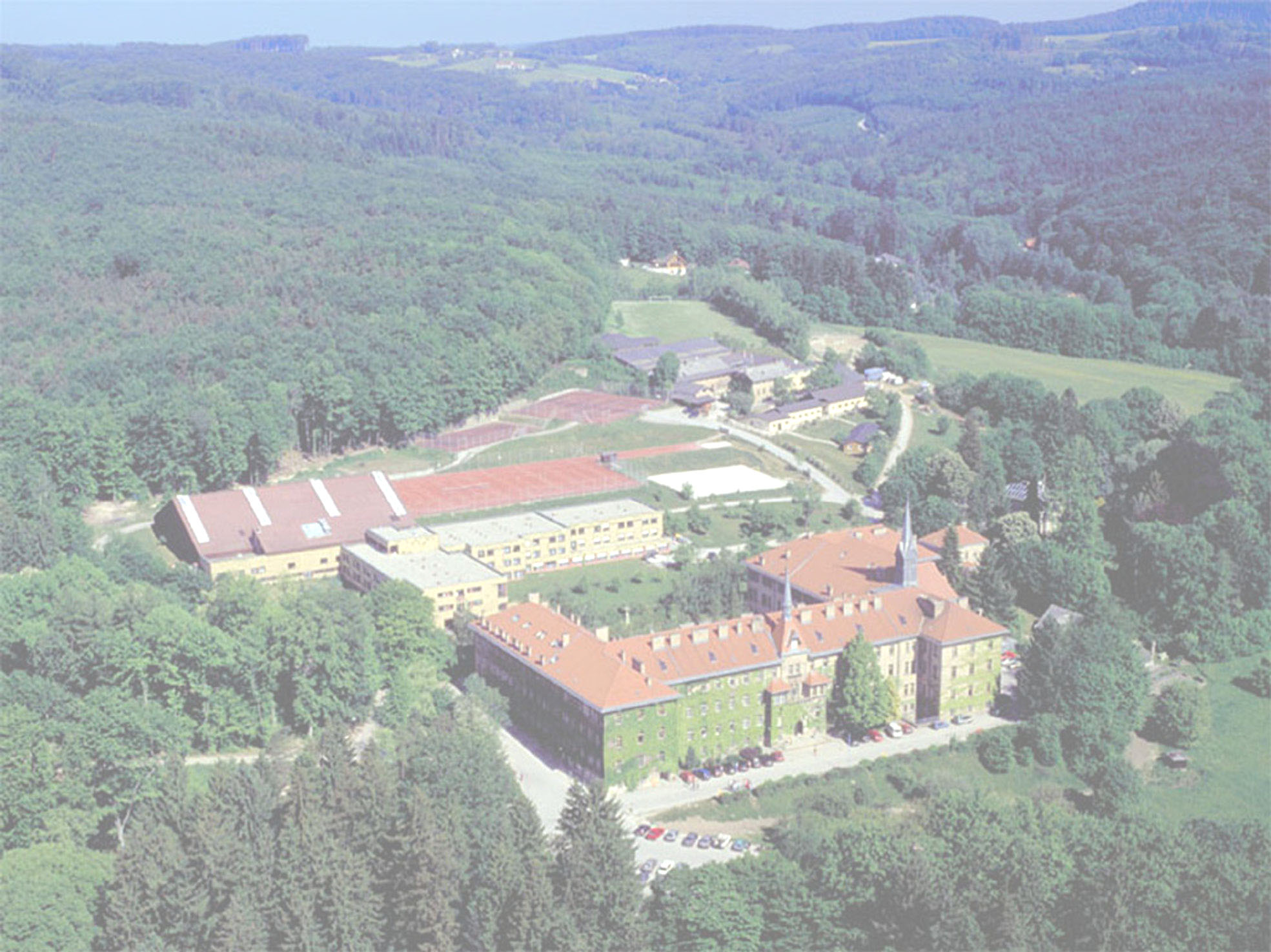 2. KLASSE
S C H U L L A U F B A H N -
B E R A T U N G
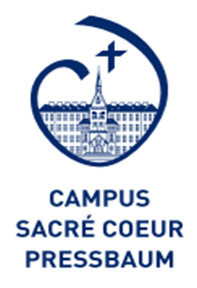 Schulzweige am GYMNASIUM SACRÉ COEUR
Schullaufbahnberatung 2019/20
2
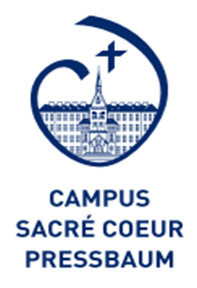 Schulzweige am GYMNASIUM SACRÉ COEUR
Schullaufbahnberatung 2019/20
3
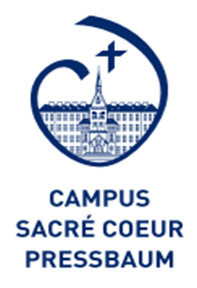 Schulzweige am GYMNASIUM SACRÉ COEUR
Schullaufbahnberatung 2019/20
4
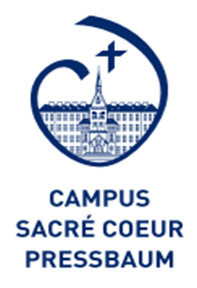 Schulzweige am GYMNASIUM SACRÉ COEUR
Schullaufbahnberatung 2019/20
5
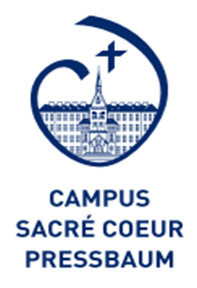 Latein heute
Anfangsunterricht: 
1. und 2. Lernjahr
Erwerb eines Grundwortschatzes und grundlegender Grammatikkenntnisse
Kennenlernen wichtiger und bekannter Mythen
Einblick in den Alltag der Römer
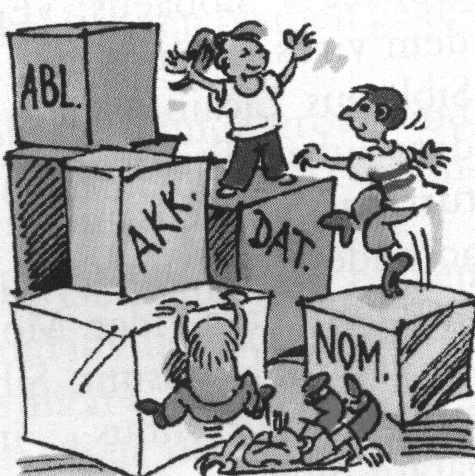 Schullaufbahnberatung 2019/20
6
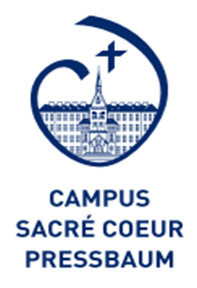 Latein heute
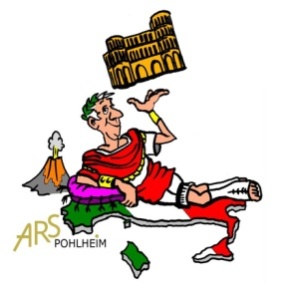 Lektüreunterricht:                              ab dem 3. Lernjahr
kein Lesen nach Autoren, sondern nach Themen
angepasst an moderne, lebende Fremdsprachen
Interpretation der Texte
Erwerb von interessantem Hintergrundwissen
Vernetzung von Bekanntem und Neuem
verschiedene Module:
Aus Mythos und Geschichte
Alltagsgeschichten
Ewige Liebe
Europa
Wege und Werte
Witz und Wahrheit
Lateinische Fachsprache
Rezeption des Latein
Religionen
...
Schullaufbahnberatung 2019/20
7
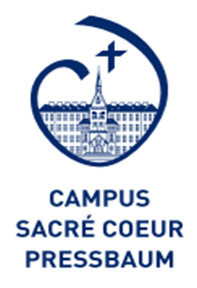 Schulzweige am GYMNASIUM SACRÉ COEUR
Schullaufbahnberatung 2019/20
8
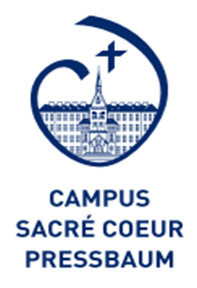 AGM 3 – AutoSketch
Parkettierung                                  Koordinateneingabe
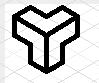 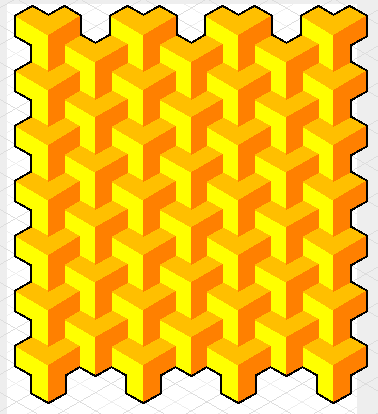 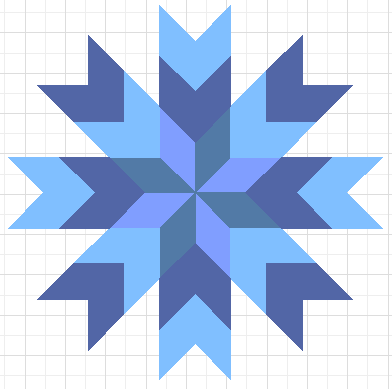 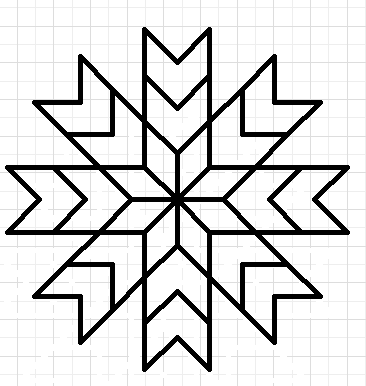 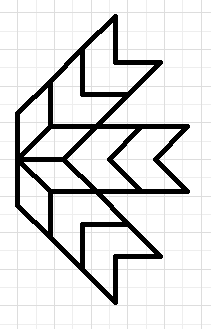 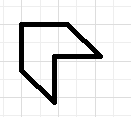 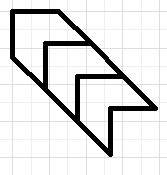 Schullaufbahnberatung 2019/20
9
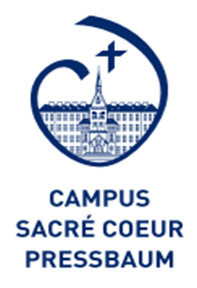 AGM 3 – Excel
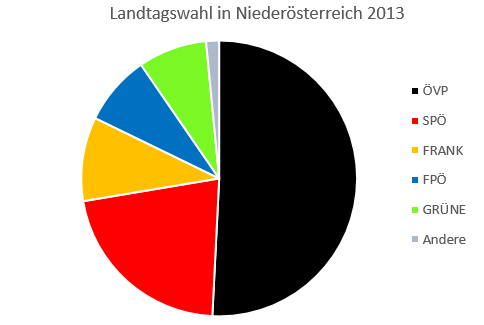 Wahlauswertung mit Grafiken
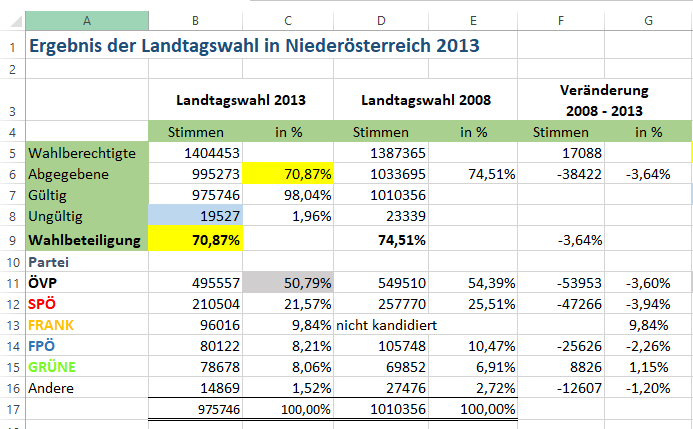 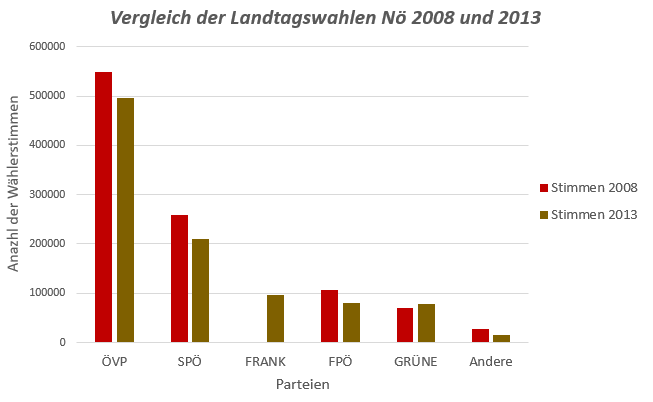 Schullaufbahnberatung 2019/20
10
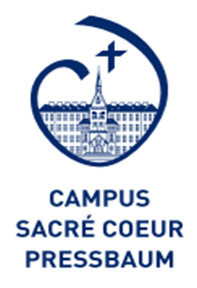 AGM 3 – GAM: 3D Konstruktionen
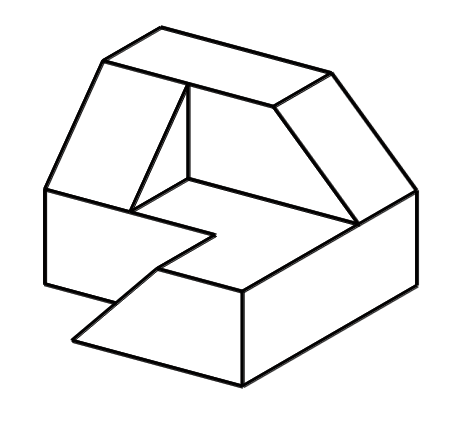 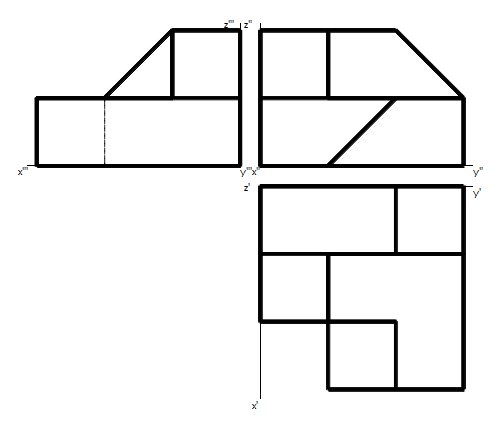 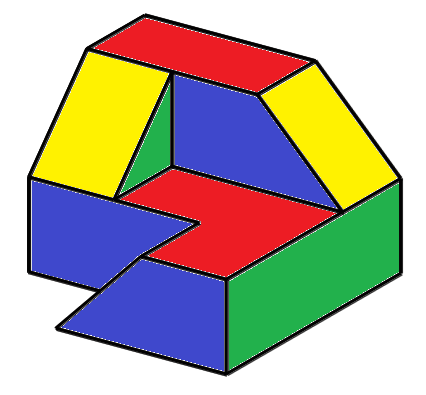 Schullaufbahnberatung 2019/20
11
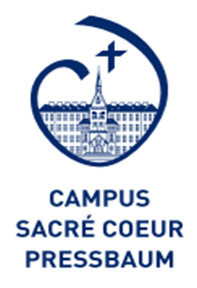 AGM 3 – GeoGebra
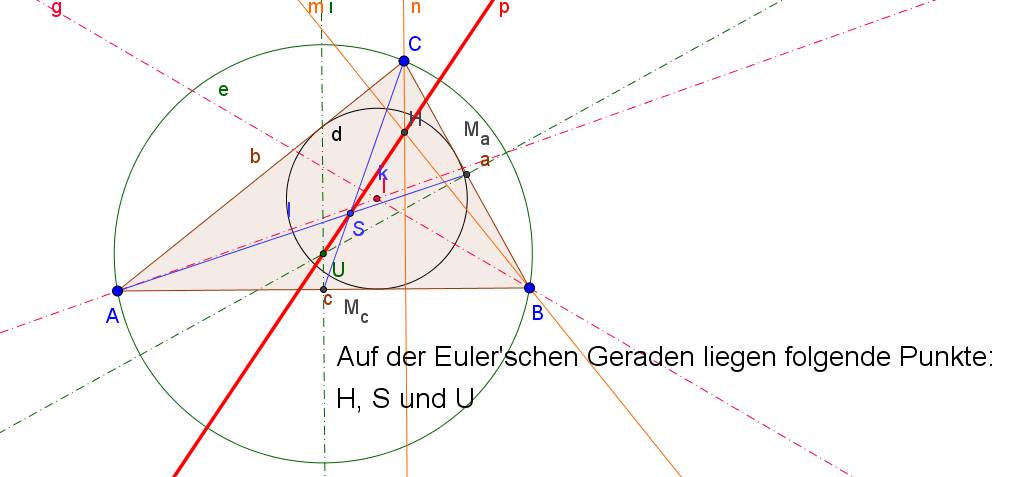 https://www.geogebra.org/Euler dynamisch
Schullaufbahnberatung 2019/20
12
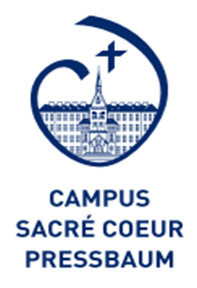 AGM 4 – GAM
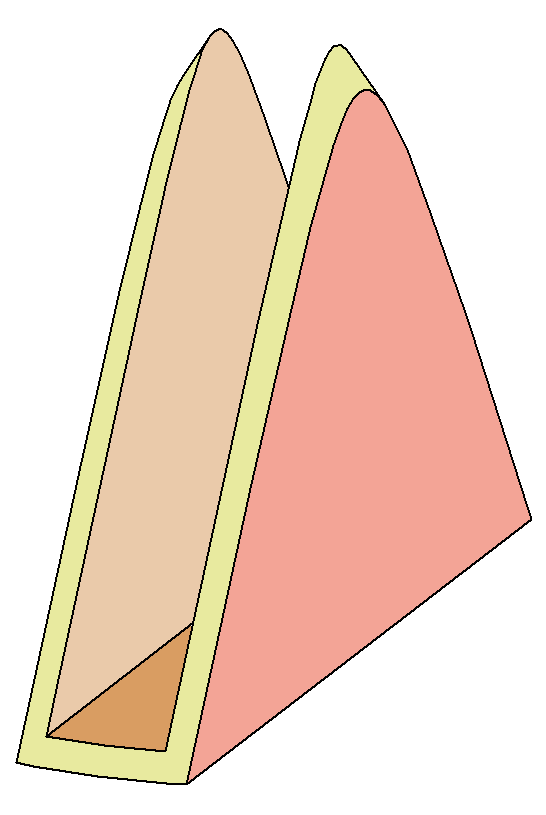 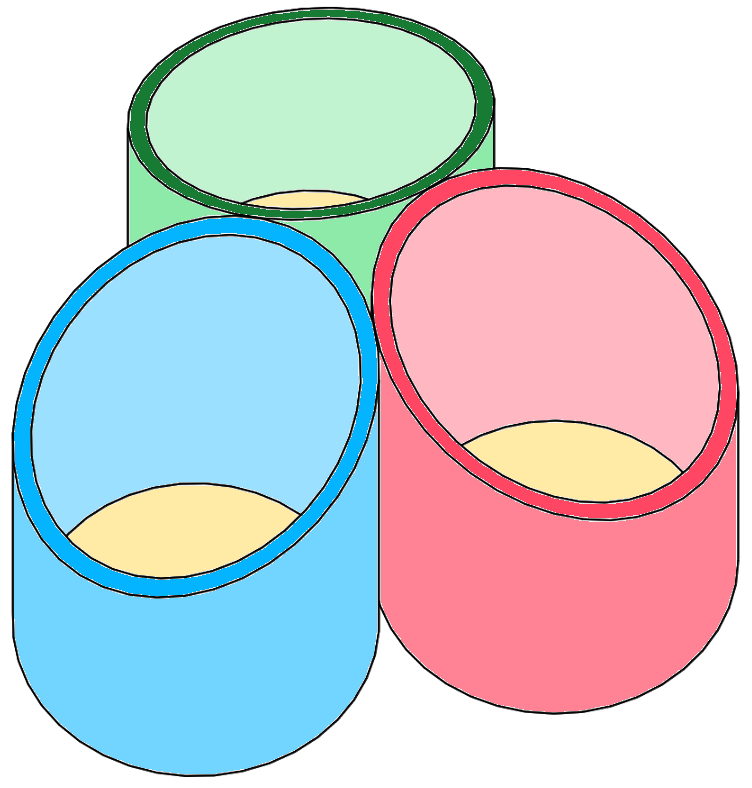 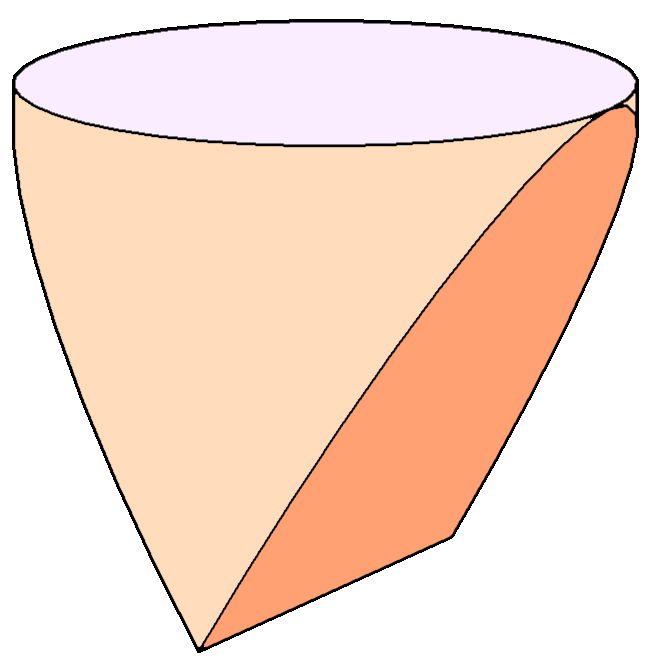 Schullaufbahnberatung 2019/20
13
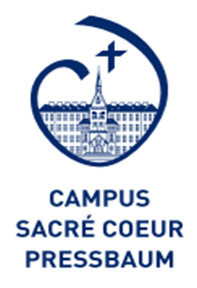 AGM 4 – GeoGebra
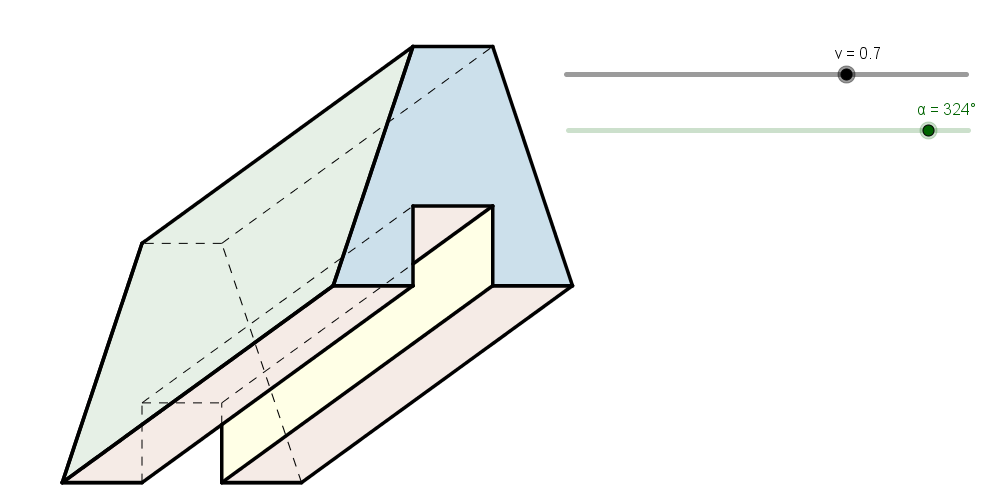 Frontalriss
mit Schiebereglern
Schullaufbahnberatung 2019/20
14
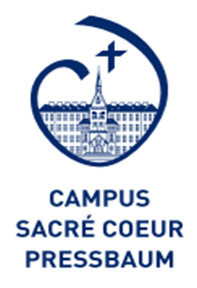 AGM 4 – Excel
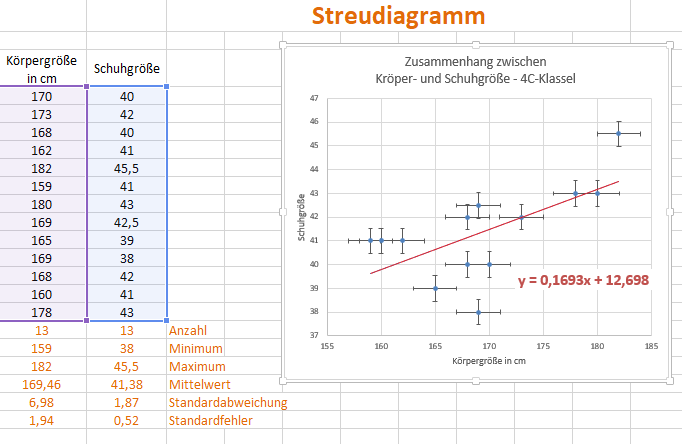 Schullaufbahnberatung 2019/20
15
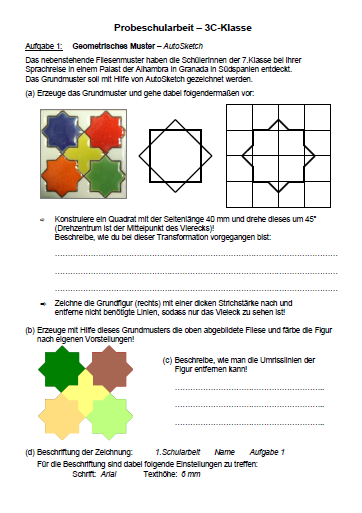 Schularbeiten
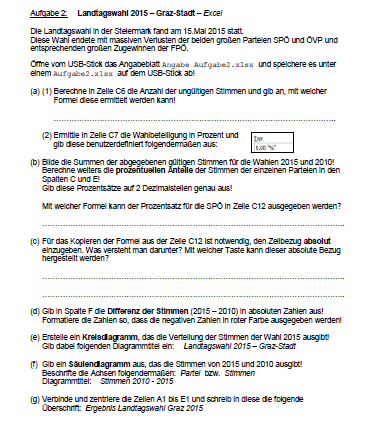 Schullaufbahnberatung 2019/20
16
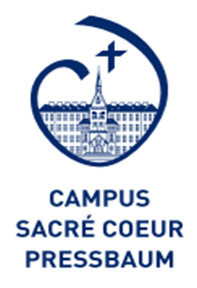 Schulzweige am GYMNASIUM SACRÉ COEUR
Schullaufbahnberatung 2019/20
17
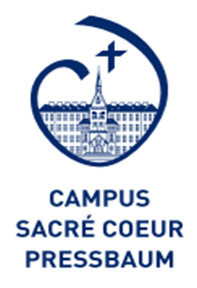 Stundenunterschiede in der Unterstufe
Schullaufbahnberatung 2019/20
18
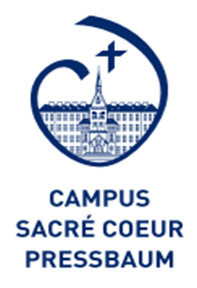 Wahlpflichtfächer am GYMNASIUM SACRÉ COEUR
Schullaufbahnberatung 2019/20
19
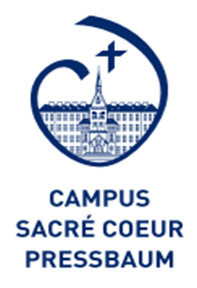 Schlüsselqualifikationen am GYMNASIUM SACRÉ COEUR
Soziale Kompetenz, Sprachkompetenzen
Teamfähigkeit
Multikulturelles Verständnis
Präsentationstechniken
Informationstechnologische Fertigkeiten
Kreativität
Schullaufbahnberatung 2019/20
20
Vielen Dank für Ihre Aufmerksamkeit!
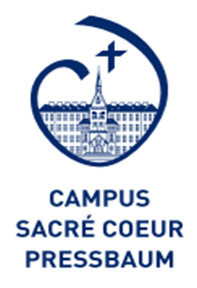 Schullaufbahnberatung 2019/20
21
Backup
Schullaufbahnberatung 2019/20
22
Muttersprache Europas
Grundlage zum Erlernen romanischer Sprachen (Franz., Portug., Span., Ital., Rumän., ...)
Sprache der Wissenschaft und Kirche
Voraussetzung für viele Studien
Kulturträger-Fach
Erziehung zu logischem und problemlösungs-orientiertem Denken
Werbeträger(Nivea Creme, ...)
Verbesserung muttersprachlicher Fähigkeiten (Grammatik, Exaktheit, Verständnis)
Vorteil beim Verstehen von Fremd- und Lehnwörtern
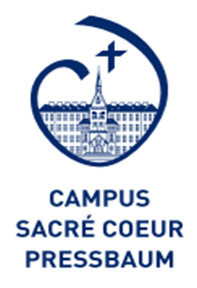 Latein
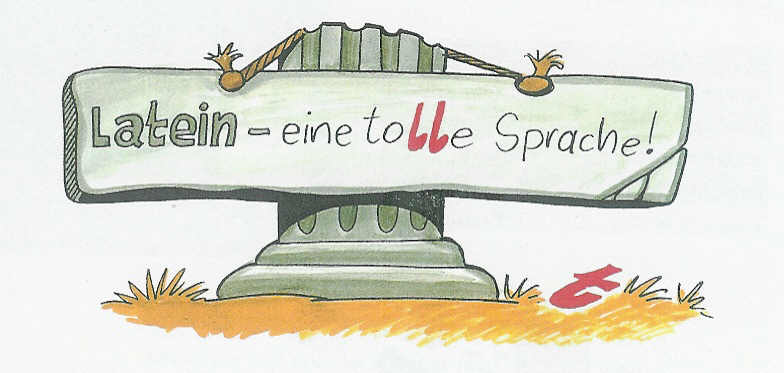 Schullaufbahnberatung 2019/20
23
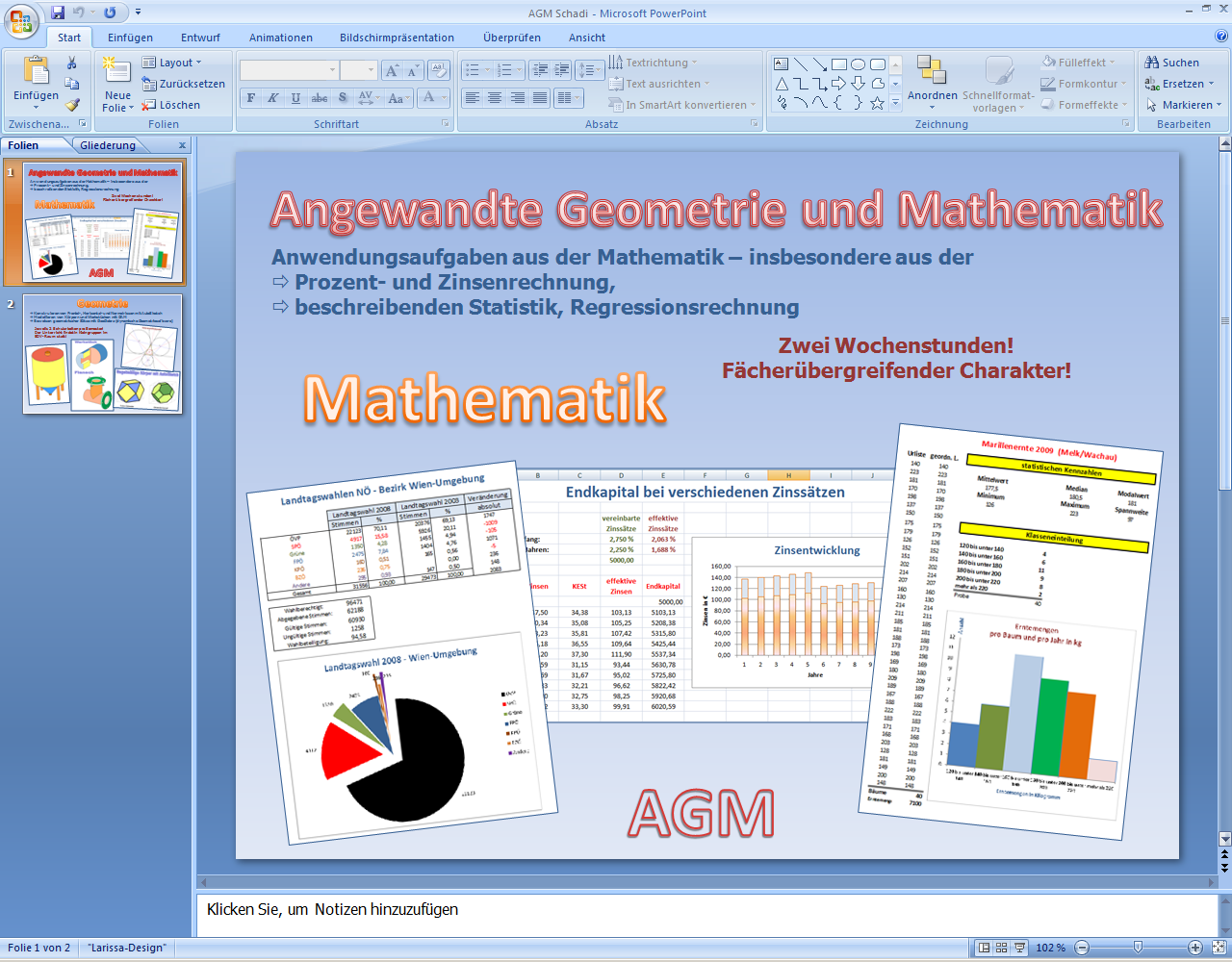 Vertiefende Beispiele aus der Mathematik
Prozent- und Zinsenrechnung, Statistik
Schullaufbahnberatung 2019/20
02/11/15
24
24
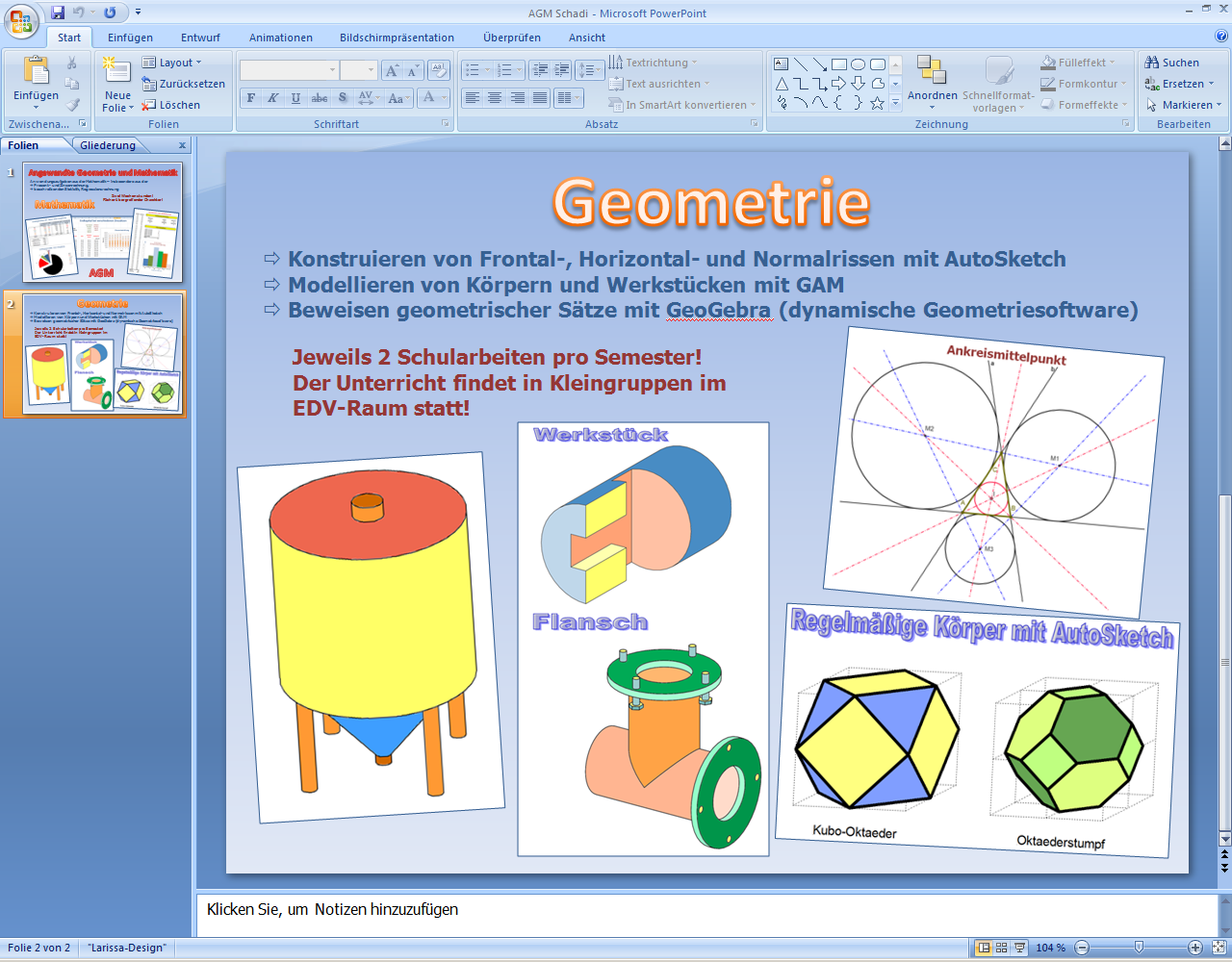 Schullaufbahnberatung 2019/20
02/11/15
25
25
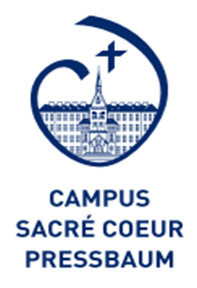 Realgymnasium mit naturwissenschaftlichem Schwerpunkt – Typenbildende Gegenstände
In der Unterstufe:
GZ  Geometrisches Zeichnen					3. , 4. Klasse    	1 Stunde
AGM  Angewandte Geometrie und Mathematik  3., 4. Klasse  	2 Stunden
Werkerziehung							3., 4. Klasse	1 bzw. 2 Stunden

In der Oberstufe:
Latein oder Französisch oder Spanisch 		ab der 5. Klasse  3 Stunden
Labor,  naturwissenschaftliches Arbeiten in Physik, Biologie und Chemie 													5., 6. und 7. Klasse  je 1 Stunde
DG Darstellende Geometrie  					7. und 8. Klasse    2 Stunden
Zusätzliche Mathematikstunde				6. bis 8. Klasse
Schullaufbahnberatung 2019/20
26